生産性向上や競争力強化を目指すものづくり企業の皆様へ
生産体制強化重点支援事業費補助金
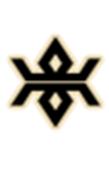 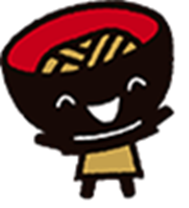 省人化・省力化等に向けた
人材育成を支援します！
制度のポイント
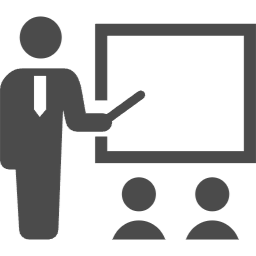 ■対象経費・補助額
　省人化・省力化などに向けた、先進技術を有する企業への
社員派遣や外部講師等の招へいに要する人件費や旅費の２分の１に相当する額以内の額（上限100万円）
※1企業あたり1件
　■対象企業
　ものづくり中小企業
　■活用例
・　外観検査を自動化するため、従業員を派遣し画像検査
　　プログラム技術を習得
・　講師を招へいし、ロボットを活用した省人化ラインの
　　設計技術を習得
公募期間：４月14日 ～ 12月26日
※予算上限に達し次第終了
詳細は、「いわて自動車関連産業集積促進協議会」 HP へ！
いわて自動車
検索
申請方法等の詳細は裏面へ
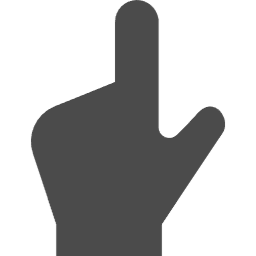 ■補助金の概要（詳細は公募要領をご確認ください。）
※「県内ものづくり中小企業」とは、ものづくり基盤技術振
　興基本法第２条第２項に規定するものづくり事業者で、次
　に該当する企業

　・中小企業基本法 第２条第１項各号に規定する中小企業者
　・岩手県内に製造事業所を有すること
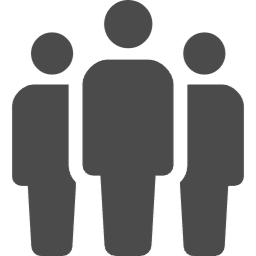 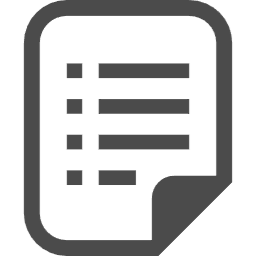 岩手県商工労働観光部ものづくり自動車産業振興室
TEL：019-629-5565　
Email：jidousha@pref.iwate.jp
問合せ先